New Jersey Counts 2020
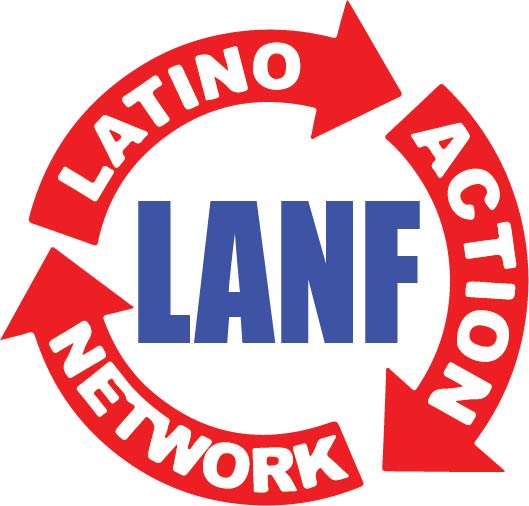 Presenter:
Ms. Cuqui Rivera
Programs & Outreach Coordinator
The Latino Action Network Foundation (LANF) is established as a charitable organization with the goal of uniting New Jersey’s diverse Latino communities and advancing our economic and social empowerment.
Funding: $22B relies on the Census
Data: Programs rely on Census data for planning
Representation: Political districts determine by Census data
NJ has high numbers of “hard-to-count” groups, such as young children, renters, racial/ethnic minorities and immigrant households
Government, non-profits, business and community organizations can help NJ have an accurate 2020 Count
OverviewAn accurate 2020 Census is essential for New Jersey
What is the Census?
Essential Constitutional requirement every 10 years
Counts every living person in the United States
Run by the Federal Census Bureau
Why does the Census matter?
Funding: $675 billion in federal funds depend on Census
 ($22B in New Jersey!)
Planning Data: Number of hospital beds or school classrooms; new business branches; roads/highways
Representation: Census data determines district boundaries and how many representatives states get in Congress
Community: Census tells us who our communities and neighbors are
Four ways….

Online                               (new preferred method)

Phone 

Mail

In-Person (door-knocking)
How do people fill out the census?
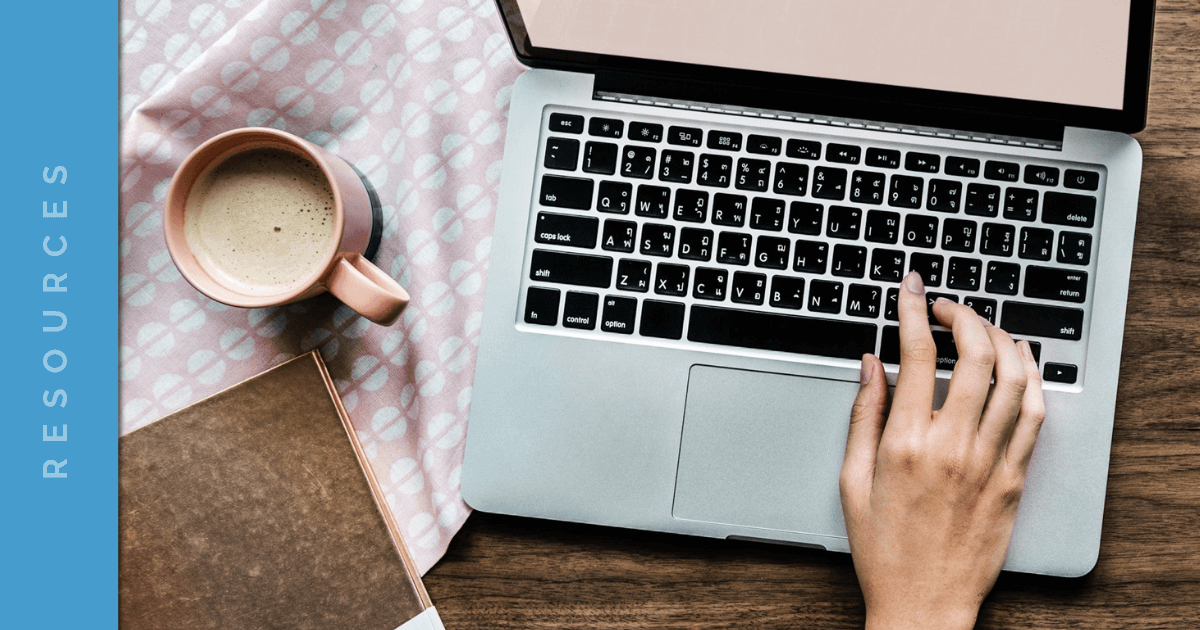 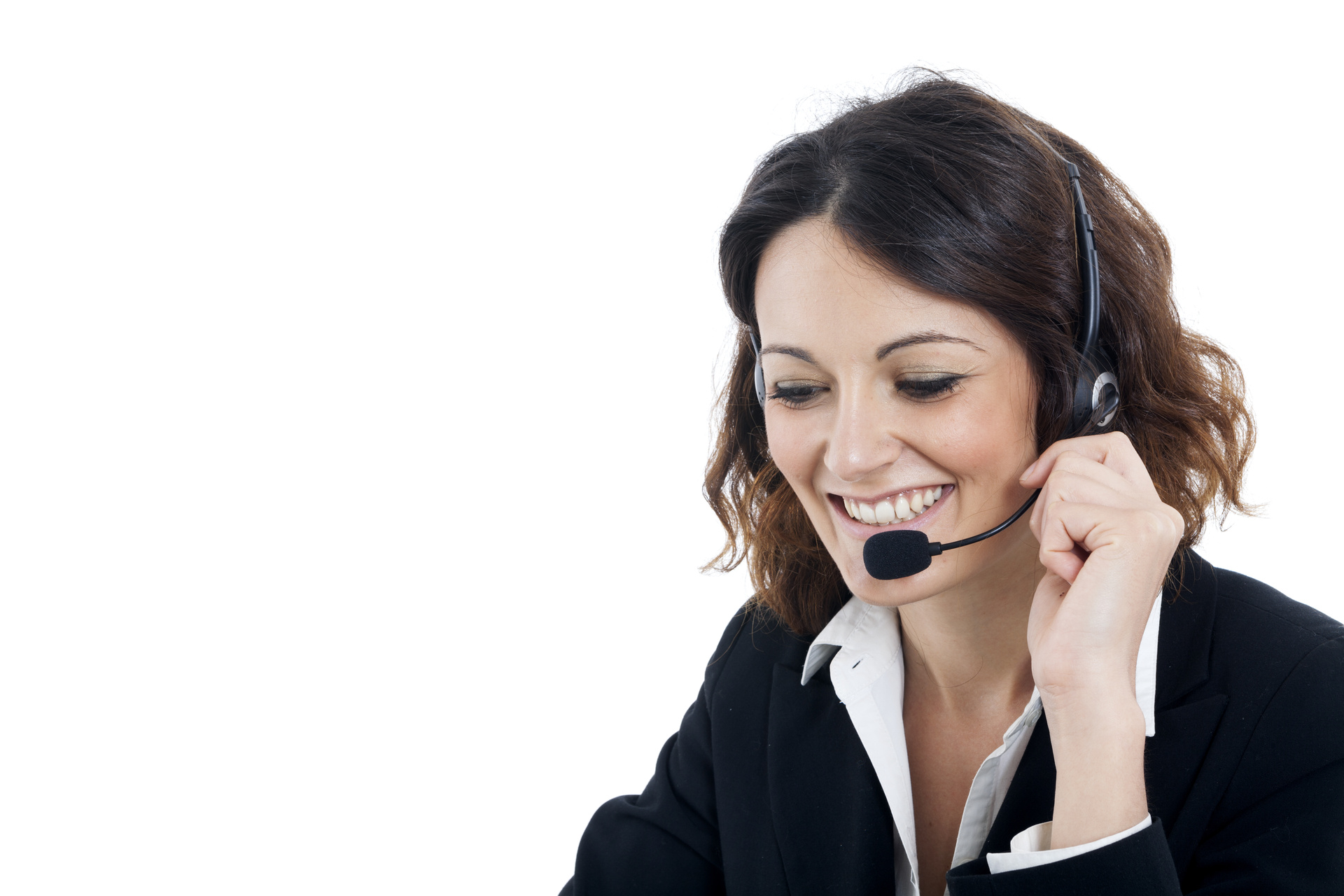 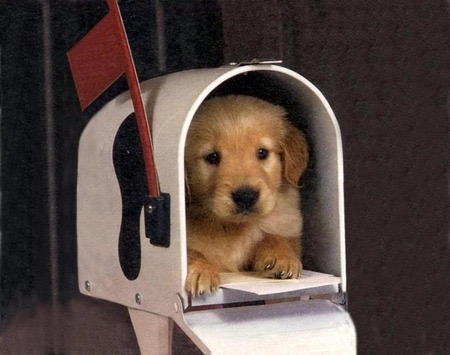 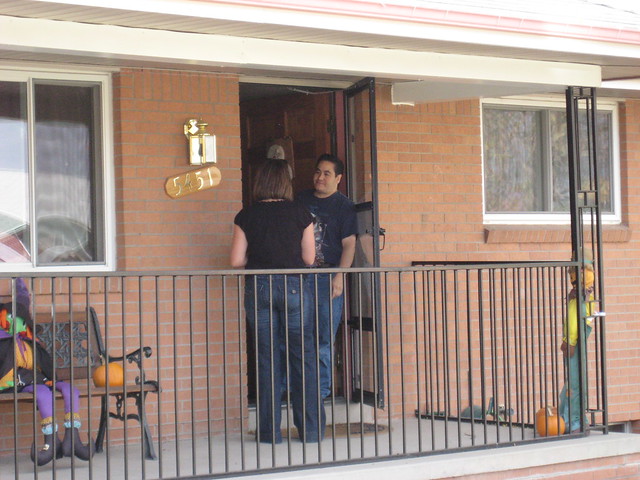 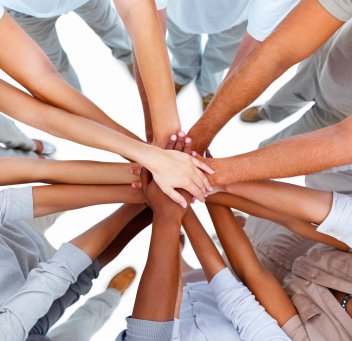 Special challenges in 2020
First Census to be primarily filled out online or on the phone

15% of NJ residents have no internet or land lines
 (No cell phones)

Distrust of government and polls/surveys

Less Census staff than 2010 for in-person follow-up and coordination
Census language support is critical
31% of New Jersey residents speak a language other than English at home
Online and phone will be available in 12 languages
Spanish, Chinese (Mandarin & Cantonese), Vietnamese, Korean, Russian, Arabic, Tagalog, French, Haitian Creole, Polish, Portuguese, Japanese
Hard-copy mail form only available in English and Spanish
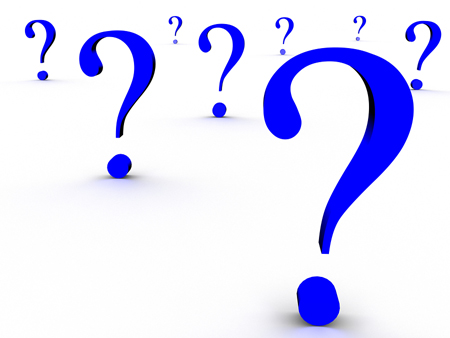 What census asks for
Basic identification information
Who lives here (name, age, gender)
Housing tenure (owner, renter, etc.)
Racial/ethnic or national origin
Family relationships of residents
Data is confidential
Strong Confidentiality Laws Protect All Data the Census: 12-5-19 
https://www.brennancenter.org/our-work/analysis-opinion/strong-confidentiality-laws-protect-all-data-census-bureau-collects?fbclid=IwAR2pxp0FUrwJRsT-sfkDRPDLNIwQ6OXuPBVX0cL2SOqWk2u4snZq9Iw8_zI
Census will never ask for Social Security numbers, citizenship, credit card info, tax ID numbers
Hard-to-count populations
If the Census is so important, why doesn’t everybody fill it out?
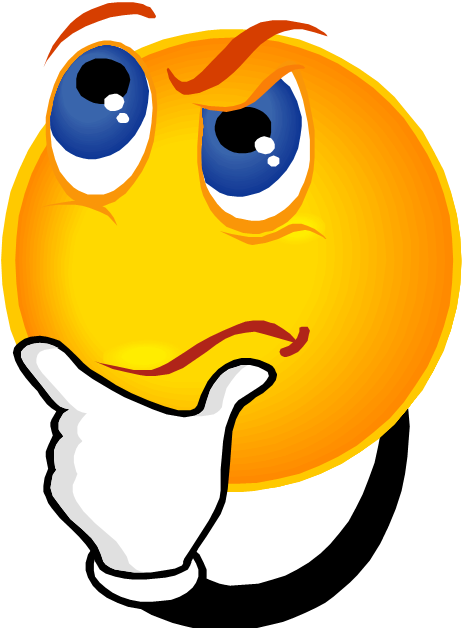 Hmmm….
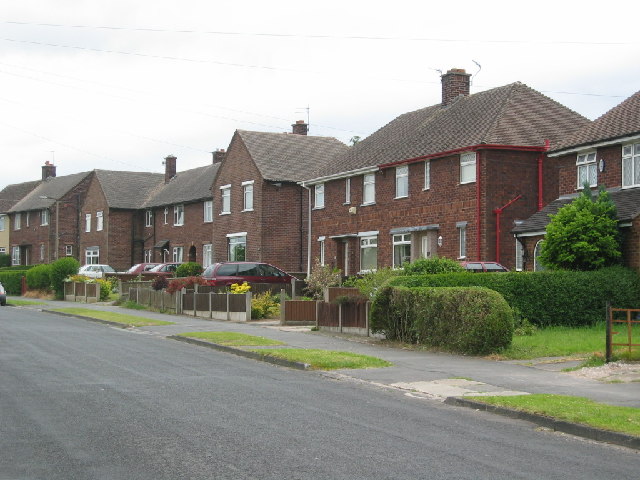 Many reasons for undercount
Address not listed
Multi-unit buildings
People not included on questionnaire
Complex households
Highly mobile populations
Census determined by “usual place of residence” on April 1, 2020
Fear of government
Language issues
How can people be missed by census?
Who are “Hard-to-count” populations that are often missed by the Census
Why is it a problem for NJ?
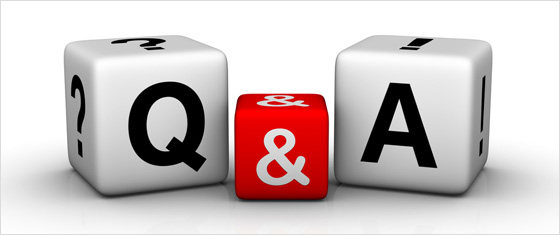 NJ has high #s of hard-to-count groups
Extremely diverse state (45% non-white, #11 in nation)
High immigrant population (#3 in nation by %)
Concentrated low-income communities
There’s less trust in “official” sources and more trust in local trusted messengers
Where are NJ’s hard-to-count populations?
Mostly NJ’s denser communities
But hard-to-count populations are throughout the state!
Urban core (Newark, Jersey City, Paterson)
But also fast-growing communities (Lakewood, Hudson County)
And rural or spread-out areas (Salem and Cumberland County)
2. Integrate census promotion into your work
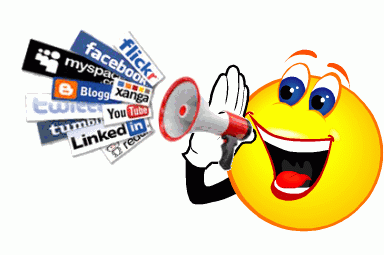 Include Census outreach hiring and promotion in grant applications (12,000 will be hired in NJ)

Build Census promotion into existing programs such as health clinics, afterschool activities, government outreach

Spread the word on Census to local networks in hard-to-count communities
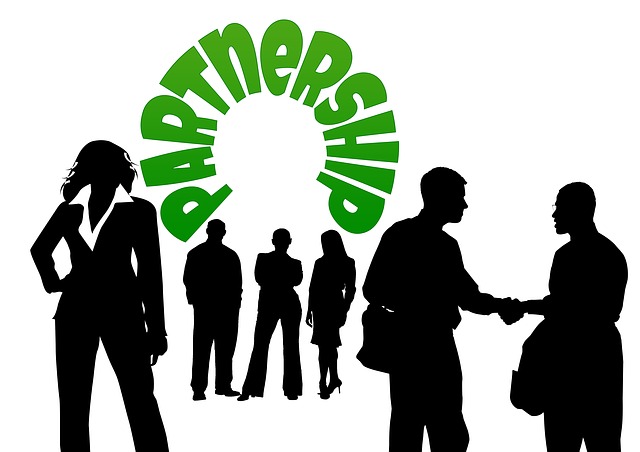 1. Participate in local complete count efforts
Encourage your local government to create a Complete Count Committee Ensure that your local CCC has representation from Hard-to-Count communities
Educate local groups of parents, families and organizations on the importance of Census
Partner with Census Bureau to provide information to families and community members
Email Partnership Specialist: Patricia.R.Greene.Alston@2020census.gov
Communicate importance of census
Multiple sources and multiple points
Non-traditional media (social media, local newsletters)
Non-English media (newspapers, radio)
Earned media (news stories, op-eds)
Schools and government
Modeled on health insurance and get-out-the-vote
Engage local and state elected officials to amplify your Census messaging to their networks
Marketplace: place signs near formula and diapers reminding people to count young kids in Census
Faith-Based: include information on the importance of Census in sermons or newsletters
Schools, libraries or child care: serve as a Census kiosk with staff to help people fill out Census forms
Immigrant groups: ensure that members who speak native languages apply for Census employment
Higher education: train student volunteers as “Census Ambassadors” to present at local meetings
Local government: ensure that WIC counselors, child care, senior & all referral agencies communicate the importance of Census
Some more ideas of who can help & how..
Timeline: what to do when
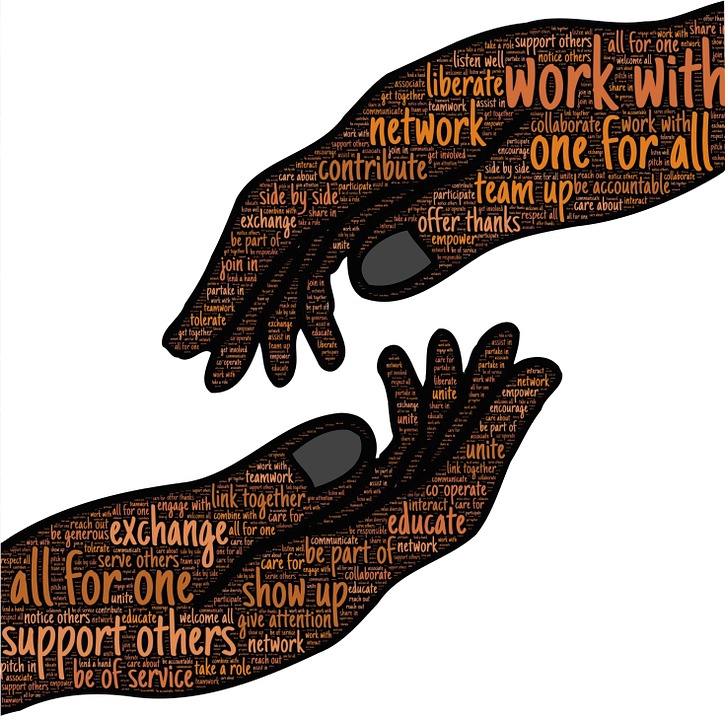 CENSUS Outreach Materials: https://2020census.gov/en/partners/outreach-materials.html
ACNJ Census Page: https://acnj.org/census2020nj/
Partnership for America’s Children:  https://countallkids.org/
Leadership Conference: https://civilrights.org/census/
U.S. Census Bureau: https://www.census.gov/partners.html
Maps of Hard-to-Count areas: https://www.censushardtocountmaps2020.us/
Peter Chen: PChen@ACNJ.Org 
Cuqui Rivera Cuqui@LANFoundation.Org
Resources
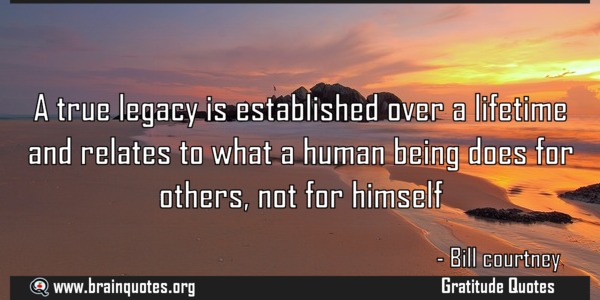 THANK YOU!!!!